Мониторинг качества подготовки обучающихся 9 классов
по русскому языку
в форме итогового собеседования
(ИС-9)
НОРМАТИВНО-ПРАВОВАЯ БАЗА
Приказ Минобрнауки от 20.10.2017 №1025 «О проведении мониторинга качества образования»;
Приказ Минобрнауки от 11.12.2017 №1205 «Изменения в приказ Минобрнауки от 20.10.2017 №1025 «О проведении мониторинга качества образования»;
Распоряжение КО «Об утверждении Порядка проведения ИС-9»
2
Итоговое собеседование в 9 классах (ИС-9) в 2018 году проводится в режиме апробации.

Результаты ИС-9 в 2018 году не влияют на допуск обучающихся к прохождению ГИА.
3
ИС проводится 13 апреля 2018
Если участников в ОО много, используется второй день 16 апреля





В одной аудитории за день можно прослушать 24-25 участников.
Исходя из этого определяется количество аудиторий и привлеченных сотрудников.
При необходимости, можно использовать время перерыва для ответа 1-2 участников
Эксперт – учитель русского языка и/или литературы (возможно привлечение сотрудников других ОО)
Экзаменатор-собеседник - учитель с высшим образованием и коммуникативными навыками, например, учитель гуманитарного цикла или начальной школы
4
Возможные варианты проведения ИС-9 в одной аудитории
5
ПОДГОТОВКА ОО
6
ПОДГОТОВКА ОО
7
8
[Speaker Notes: далее:
Слайд про штаб про 2 ПК и мин.требования
Слайд про аудиторию 1 ПК и требования, часы, ручки]
В штабе должен быть: 
ПК с доступом в интернет и принтером для скачиванияи печати КИМ
ПК для установки станции «Результаты Итогового собеседования»
Канцелярские принадлежности (ножницы, ручки), расходные материалы (бумага)

В аудиториях:
ПК с микрофоном для установки станции записи ответов участников
Часы
Ручки
Черновики
Это может быть один ПК
9
Технический специалист ОО: 
устанавливает станции записи ответов участников ИС-9 на ПК в каждой аудитории
устанавливает станцию «Результаты Итогового собеседования» на ПК в штабе
ПО расположено на открытом FTP:
ftp://ege.spb.ru
логин: app2016
пароль: a216Fsk071
Папка «Апробация ИС-9»
10
11
[Speaker Notes: Слайды: список участников - ….. (от РЦОИ-ППОИ), 
ведомость проведения в аудитории (либо пустая, либо заполненная в ОО),
 протоколы эксперта (сборник форм), критерии (ФИПИ)]
Ведомость проведения ИС-9 в аудитории(из сборника форм, либо пустая,
либо заполненная в ОО)
Список участников (из РЦОИ/ППОИ)
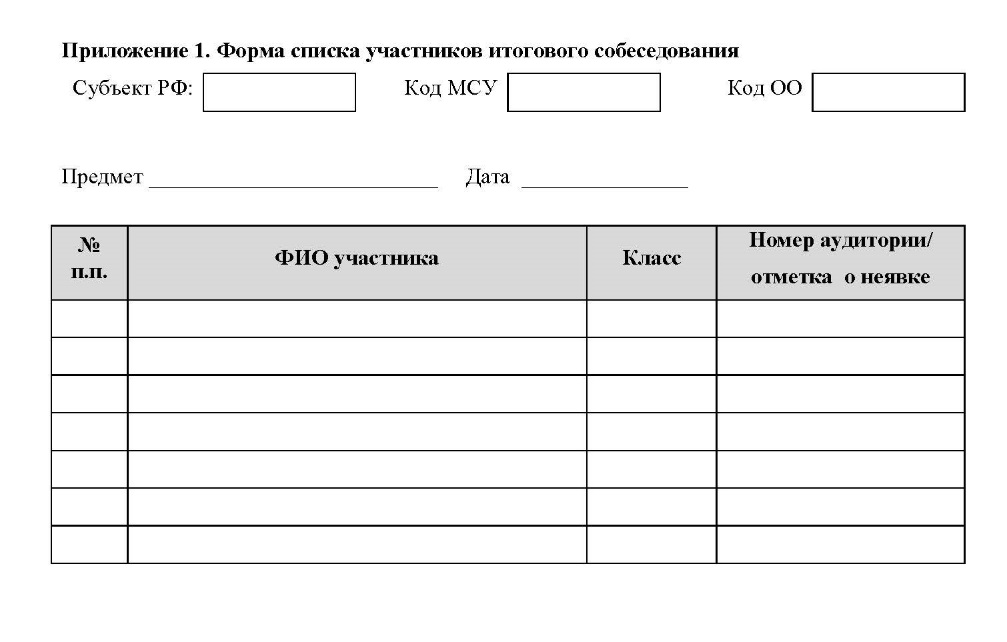 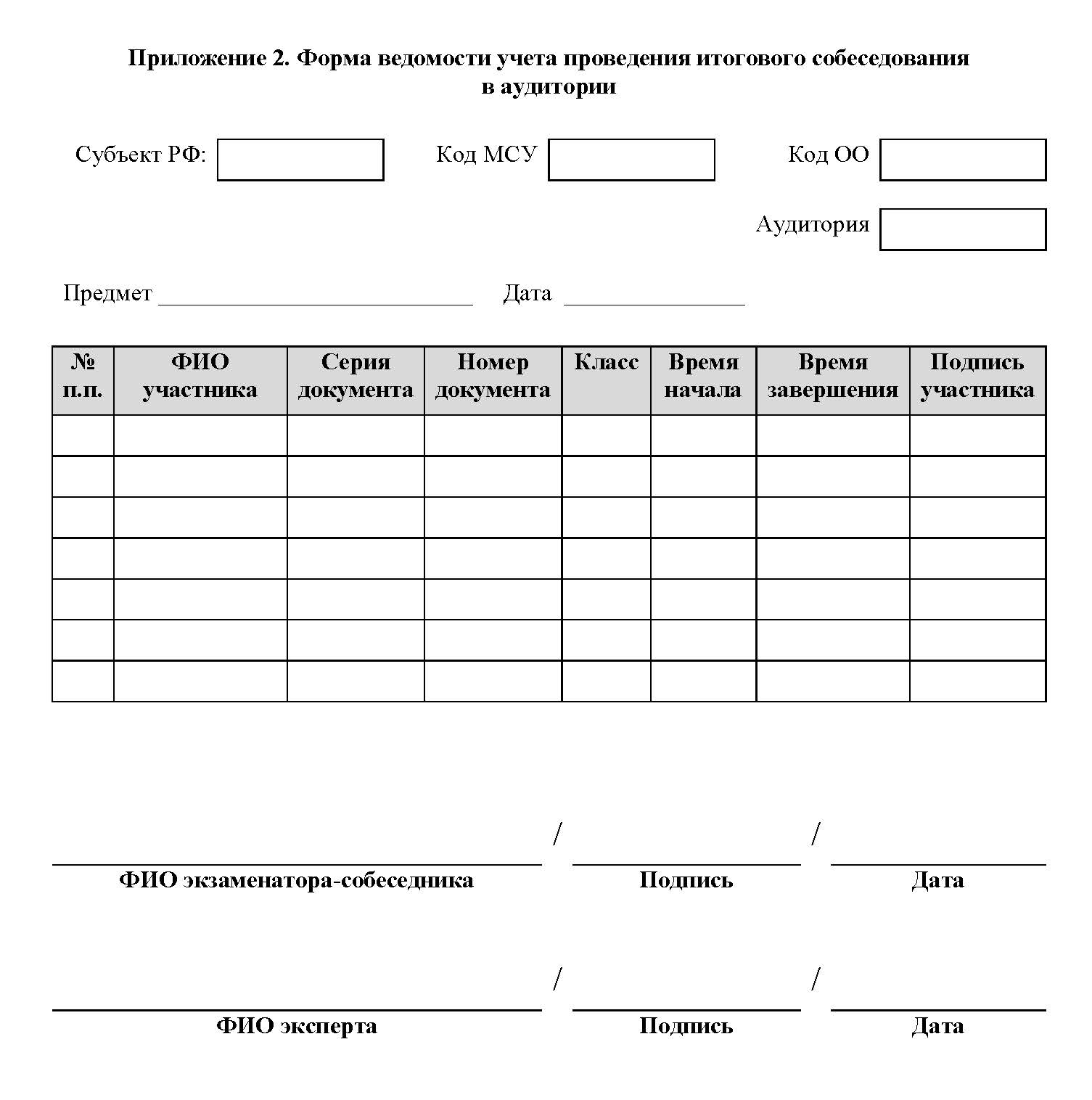 12
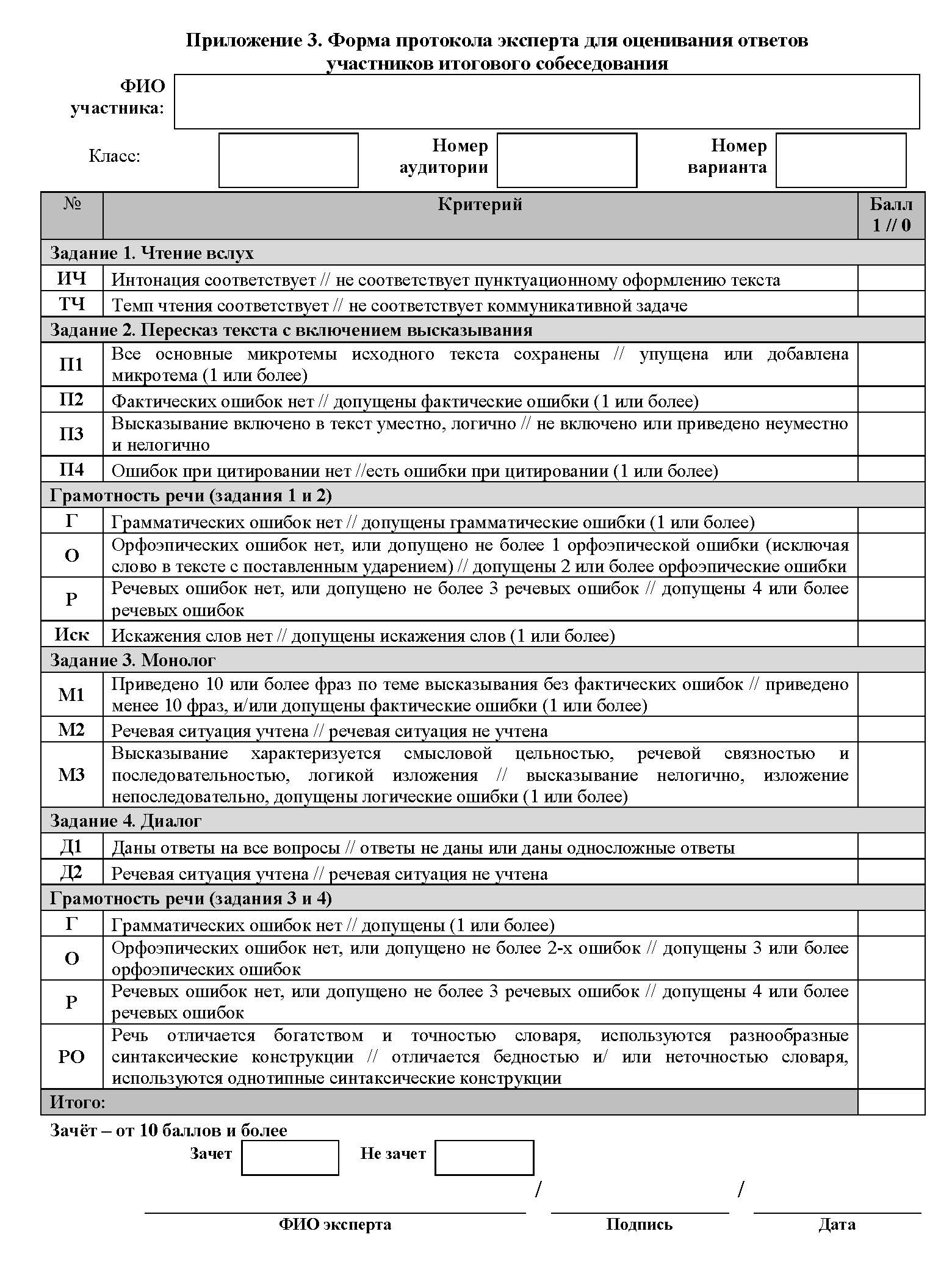 Протокол эксперта 

(из сборника форм по количеству участников)
13
Критерии оценивания ответов 

Скачиваются с сайта ФИПИ http://www.fipi.ru/

За подготовку экспертов отвечают СПб АППО и районные методисты
14
http://topic-9.rustest.ru
15
За 15 минут до начала ИС-9 ответственный организатор выдаёт:

1.  Экзаменатору-собеседнику
Ведомость проведения ИС-9 в аудитории
Материалы для проведения ИС-9 (текст для чтения,  карточки с темами и  планом беседы, карточки экзаменатора)
Черновики

2. Эксперту
Материалы для проведения ИС-9 (текст для чтения,  карточки с темами и  планом беседы, карточки экзаменатора)
Протоколы эксперта для оценивания ответов участников

3. Организатору вне аудитории
Списки участников с распределением по аудиториям и сменам
16
За 15 минут до начала ИС-9 технический специалист включает в каждой аудитории аудиозапись ответов участников.

Потоковая запись осуществляется на протяжении всей смены.
17
Проведение собеседования с участником
Начало собеседования
Организатор в аудитории подготовки проводит инструктаж участника(ов)

Организатор вне аудитории приглашает участника в аудиторию проведения

Экзаменатор-собеседник:
Проверяет данные документа, вносит в ведомость проведения ИС-9 в аудитории (ведомость может быть подготовлена и заполнена списком участников заранее)
Выдаёт участнику текст (задание 1), черновик
Фиксирует время начала беседы в ведомости
18
Проведение собеседования с участником
Ответ участника

Участник проговаривает в средство аудиозаписи свою фамилию, имя, отчество, номер варианта. 
Перед ответом на каждое задание участник произносит номер задания.

Экзаменатор-собеседник:
Проводит собеседование, эмоционально поддерживая участника, отслеживая регламент
19
20
Проведение собеседования с участником
Эксперт:
Оценивает качество речи участника непосредственно по ходу общения его с экзаменатором-собеседником
Вносит результаты в протокол эксперта в режиме реального времени

Экзаменатор-собеседник:
Фиксирует время окончания собеседования

Организатор вне аудитории провожает участника и приглашает следующего
21
Проведение собеседования с участником
Окончание первой смены

Технический специалист:
Выключает запись в аудиториях (вторая смена – следующая запись)

Эксперт 
При необходимости прослушивает аудиозапись и вносит соответствующие сведения в протокол
Пересчитывает протоколы и передает их экзаменатору-собеседнику

Экзаменатор-собеседник передает в штаб ответственному организатору:
Ведомость проведения ИС-9 в аудитории
Протоколы оценивания (по числу ответивших участников)
22
Проведение собеседования с участником
Начало второй смены (13:45)

Организатор в аудитории подготовки проводит инструктаж участника(ов)

Технический специалист:
Включает потоковую запись в аудиториях

Организатор вне аудитории приглашает участника в аудиторию проведения

Экзаменатор-собеседник и эксперт возобновляют работу
23
Проведение собеседования с участником
Окончание второй смены

Технический специалист:
Выключает запись в аудиториях
Передает аудиозаписи двух смен из всех аудиторий на флеш-носителе в штаб ответственному организатору

Эксперт 
При необходимости прослушивает аудиозапись и вносит соответствующие сведения в протокол
Пересчитывает протоколы и передает их экзаменатору-собеседнику
24
Проведение собеседования с участником
Окончание второй смены

Экзаменатор-собеседник передает в штабе ответственному организатору:
Ведомость проведения ИС-9 в аудитории
Протоколы оценивания (по числу ответивших участников)
Использованные материалы (тексты, карточки, черновики)

Ответственный организатор передает в штабе техническому специалисту (или другому назначенному лицу) протоколы проверки и ведомости учета проведения ИС-9 в аудитории для внесения информации в станцию «Результаты итогового собеседования»
25
Проведение собеседования с участником
Окончание второй смены

После внесения информации в станцию «Результаты итогового собеседования» технический специалист выгружает файл экспорта (xml) и передает его ответственному организатору

Технический специалист (или другое назначенное лицо) возвращает протоколы проверки и ведомости учета проведения ИС-9 ответственному организатору
26
13-16 апреля (по плану ППОИ)

Ответственный организатор передает в ППОИ материалы ИС-9:
В бумажном виде
протоколы экспертов для оценивания ответов участников
ведомости проведения ИС-9 в аудиториях на бумажном носителе
В электронном виде
записи ответов учащихся на флеш-носителе
файл экспорта (xml) со станции «Результаты итогового собеседования»
27
До 10:00   17 апреля

ППОИ передает в РЦОИ результаты ИС-9 и аудиозаписи из ОО в электронном виде по защищенным каналам связи

17 апреля по графику

ППОИ передает в РЦОИ (33 кабинет) материалы ИС-9

Материалы (бумажные) упаковываются в коробку (коробки), каждое ОО в конверте/файлике, расставлены по возрастанию номеров ОО
28
17-19 апреля проводится выверкарезультатов ИС-9

19 апреля ППОИ передает собранныевыверки результатов ИС-9 в РЦОИ
29
ППОИ предоставляет в РЦОИ список ОУ с разделением участников по датам проведения ИС-9 (02.04.2018)
ППОИ собирает от ОУ результаты ИС-9  в электронном и бумажном виде (13-16.04.2018)
ППОИ размещает на защищенном ftp РЦОИ файлы с результатами ИС-9 и ответами участников в электронном виде (13-16.04.2018)
Сотрудники ОУ и ППОИ проходят обучение в форме вебинара(03.04.2018 и 04.04.2018)
ППОИ получает из РЦОИ в электронном виде списки участников и файл для ПО учета результатов (11.04.2018) и направляет их в ОУ
ППОИ доставляет в РЦОИ результаты ИС-9 в бумажном виде (17.04.2018)
ППОИ и ОУ проводят выверку результатов ИС-9
(17-19.04.2018)
ОУ проводит ИС-9 (13.04.2018)
ОУ проводит ИС-9 (16.04.2018)
30
Контактная информация
БРЫСОВ ВИТАЛИЙ ЛЬВОВИЧ
(812) 576-34-40
заместитель директора по оценке качества образования
(812) 576-34-38
(812) 576-34-40
ЯКОВЛЕВА МАРИЯ ВЛАДИМИРОВНА
ЗОРИНА НАТАЛЬЯ АРКАДЬЕВНА
БУБЛИК НАДЕЖДА ИВАНОВНА
(812) 576-34-40
(812) 576-34-40
ПАНТЕЛЕЕВ ЮРИЙ ЮРЬЕВИЧ
заведующий сектором отдела оценки качества образования
старший методист отдела оценки качества образования
заведующий сектором отдела оценки качества образования
старший методист отдела оценки качества образования
31
www.ege.spb.ru			      (812) 576-34-40			                 rcoi@ege.spb.ru